Consultas parlamentarias federales previas al presupuesto en Canadá: 

El rol de la Comisión Permanente de Finanzas de la Cámara de los Comunes
Diputado Randy Boissonnault
Cámara de los Comunes, Canadá
@R_Boissonnault
#ParlAmericas2018
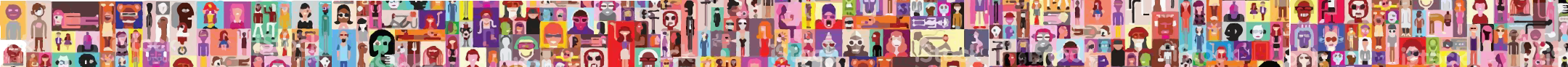 Motivo: Reglamento de la Cámara de los Comunes
El reglamento de la Cámara de los Comunes autoriza a la Comisión de Finanzas a considerar y hacer informes sobre las propuestas relacionadas con la política presupuestal del gobierno federal
Las consultas previas al presupuesto comienzan en septiembre de cada año. El proceso finaliza con la presentación del informe en la Cámara de los Comunes en diciembre
Comisión: Miembros y personal
Los miembros de la Comisión de Finanzas pertenecen a los principales partidos políticos de la Cámara de los Comunes:
Partido Liberal
Partido Conservador 
Nuevo Partido Democrático 
En general, la Comisión es apoyada por 2 asistentes, y hasta por 5 analistas, un oficial de logística, varios intérpretes y traductores
Proceso de consulta previa al presupuesto: cronograma usual
Identificación de temas a finales de mayo 
Preparación del comunicado de prensa a principios de junio anunciando temas, plazos relevantes y, si se conocen, lugares y fechas de las audiencias públicas
Celebración de audiencias públicas en Ottawa y en todo Canadá en la última mitad de septiembre y durante todo el mes de octubre
Proceso de consulta previa al presupuesto: cronograma usual
Preparación del informe durante las primeras 3 semanas de noviembre
Informe de consideraciones de la última semana de noviembre y la primera semana de diciembre, en caso sea necesario
Presentación del informe ante la Cámara de los Comunes en la primera mitad de diciembre
1994: Y así comienza
Audiencias públicas conducen a un enfoque algo limitado del informe de la Comisión, a menudo sobre:
Proceso de elaboración del presupuesto
Cuestiones tributarias 
“Nueva” economía 
Productividad
2002: Un punto de inflexión
Marco amplio centrado en los resultados del censo de 2001, que llevó a un informe donde se abordó prácticamente todas las áreas de la política pública federal, incluyendo:
personas
negocios
comunidades
Estableció modelo inclusivo que sigue siendo utilizado 
Cientos de solicitudes de comparecencias, las cuales fueron atendidas en su totalidad
2003 a 2010: Cambios graduales
Identificación de:
Plazo para que la solicitud de comparecencia como testigo y/o envío de informes
Límite al número de páginas, y quizás de propuestas, del informe 
Temas/preguntas específicas para guiar el contenido del informe y las comparecencia ante la Comisión
2003 a 2010: Cambios graduales
En algunos años:
Solicitud del costo fiscal federal estimado de las propuestas
Informes que fueron enviados fuera del plazo o que abordaban el tema a tratar fueron incluidos en el apéndice del informe 
Audiencias públicas a lo largo del país, incluyendo tal vez visitas in situ 
Límite al número de testigos invitados a hacer presentaciones ante la Comisión
2011: Primer paso hacia consultas en línea
Todos los informes están disponibles en la página de web de la Comisión 
Límite estricto al número de testigos invitados a hacer presentaciones frente a la Comisión 
Límites estrictos continuos referidos a:
Plazo para solicitar comparecer como testigo y/o enviar informe
Número de páginas, y quizás de propuestas, de los informes
Deseo continuo de tener informes y presentaciones centradas en temas/preguntas
2012: Evolución de las consultas en línea
“Informes" enviados en línea en forma de respuestas a preguntas específicas
Algunas respuestas no abordaron las preguntas específicas de la Comisión, algunas fueron repetitivas, otras excedieron la extensión determinada y algunas no fueron claras en términos de la pregunta
Aumento significativo en el número de participantes individuales y pequeña disminución en el número de organizaciones participantes
2013: Enfoque ligeramente diferente de las consultas en línea
La Comisión solicitó a los testigos y a quienes presentaron informes que aborden 1 de los 6 temas específicos, con énfasis en la identificación de:
“Ganadores” y “perdedores” de la(s) propuesta(s) 
Costo federal estimado de la(s) propuesta(s)
Maneras en que la(s) propuesta(s) pueda ser financiada
2014 a 2017: La evolución de las consultas en línea continúa
Proceso continuo de “dos corrientes”:
Número limitado de testigos invitados a participar para que aborden temas específicos
Informes enviados y colocados en el página web de la Comisión, idealmente también centrados en esos temas
2015 a 2018: Años más recientes
Proceso continuo de “dos corrientes”:
Temas identificados para comparecencias como testigos y para informes presentados
Audiencias con sede en Ottawa y en todo el país, y quizás misiones de investigación a los Estados Unidos
Intentos continuos para ser inclusivos al elegir temas, seleccionar testigos, redactar informes, hacer recomendaciones
2015 a 2018: Años más recientes
Inclusivo en la medida en que cualquier individuo o grupo puede enviar informes
Informes y testigos a menudo representan una gran variedad de sectores, regiones y grupos demográficos canadienses
Enfoque de género de manera que en algunos informes y testigos se destaquen las prioridades de las mujeres
Informe de la Comisión, incluyendo las recomendaciones, orientan las decisiones sobre el presupuesto del Ministerio de Finanzas 
En años recientes, el presupuesto federal es sometido a un análisis con enfoque en género
2017: Hechos destacados
Proceso de audiencias públicas ocurrió del 19 de septiembre al 1 de diciembre 
Más de 300 testigos durante 16 reuniones, algunas de las cuales incluyeron sesiones con “micrófono abierto”
Más de 400 informes enviados 
Informe final incluyó 92 recomendaciones
2017: Hechos destacados
Personas:
Salud, seguridad y bienestar 
Educación, habilidades y empleo
Grupos subrepresentados, incluyendo adultos mayores, indígenas, mujeres y personas en condición de discapacidad
2017: Hechos destacados
Negocios:
Impuestos y requisitos regulatorios
Apoyo comercial y de negocios 
Medidas de empleo y contribuciones 
Propuestas específicas sectoriales y comerciales
2017: Hechos destacados
Gobierno:
Política fiscal y económica 
Política ambiental, científica y social
Infraestructura y transporte
2018: A la fecha
El tema es el crecimiento económico como herramienta para garantizar la competitividad de Canadá
Más de 400 informes recibidos a la fecha
Testigos potenciales identificados 
Audiencias en Ottawa y en todo el país están siendo programadas
Misión de investigación a Estados Unidos está siendo programada
Consultas previas al presupuesto: Qué ha funcionado
Alto número de informes enviados
informes son generalmente remitidos a la Comisión antes del plazo 
Un amplio rango de sectores, regiones y grupos demográficos presentan informes
Consultas previas al presupuesto: Qué no ha funcionado tan bien
En algunos años:
Número limitado de informe exceden el límite de extensión
El contenido de los informes es "replicado"
En la mayoría de años:
Número de solicitudes para comparecer como testigo excede el tiempo disponible para audiencias públicas
Informes y testigos no se centran en los temas identificados por la Comisión en diversos grados
Consultas previas al presupuesto: Lecciones aprendidas
Asegurar que la herramienta de consulta en línea y otras herramientas utilizadas en el proceso cumplan con requisitos de seguridad, diseño y entre otros
Probar las herramientas de manera adecuada 
Asegurar de que exista la disponibilidad de personal adecuado a la luz de las incertidumbres relacionadas con la tecnología, el volumen de respuestas, etc.
Consultas previas al presupuesto: Lecciones aprendidas
Identificar temas que realmente importen a las personas, las empresas, las comunidades y el país
Seleccionar temas que permitan a todas las personas y organizaciones "encontrar un hogar“
Escuchar a tantas personas y organizaciones interesadas como sea posible
Ser tan inclusivo como sea posible
Incluir la diversidad de puntos de vista expresados por los testigos y en los informes en el informe final de la Comisión
¿Preguntas?
Randy Boissonnault
Randy.Boissonnault@parl.gc.ca
613-992-4524